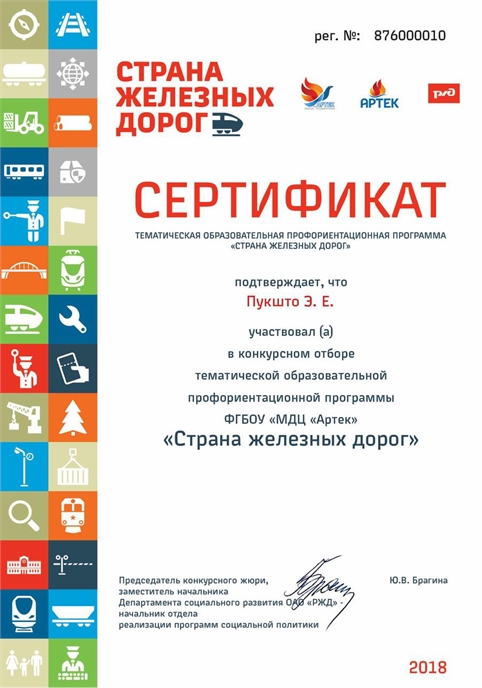 Частное общеобразовательное учреждение «Средняя общеобразовательная школа №49 ОАО «РЖД» с. Адриановка
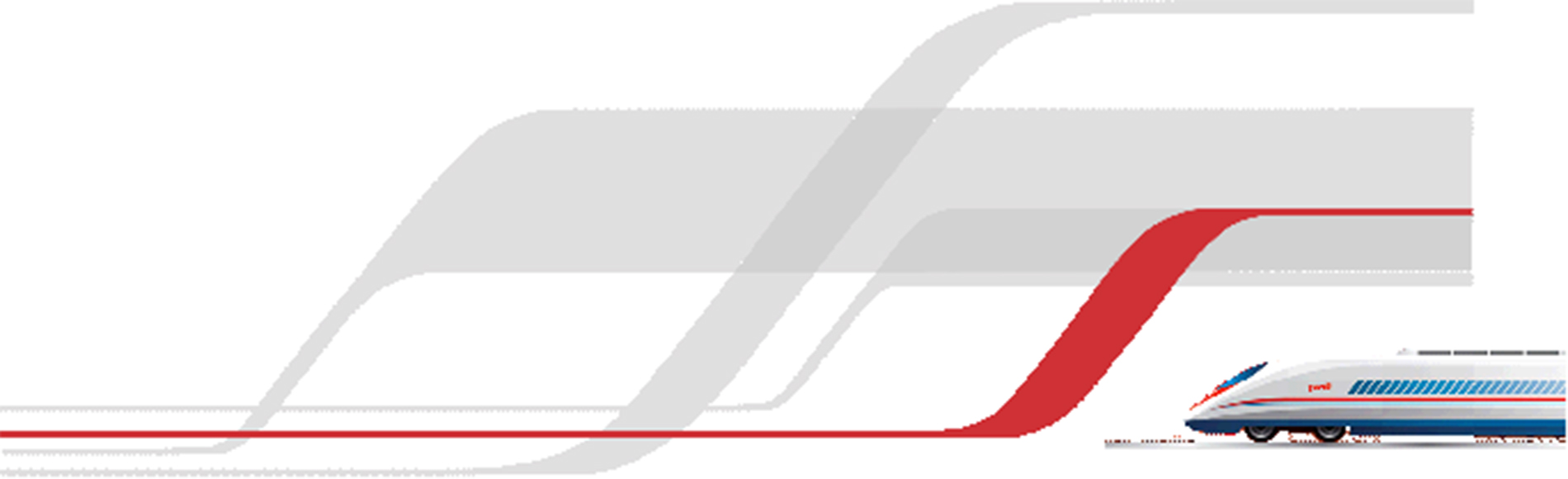 ПРЕДСТАВЛЯЕТ…
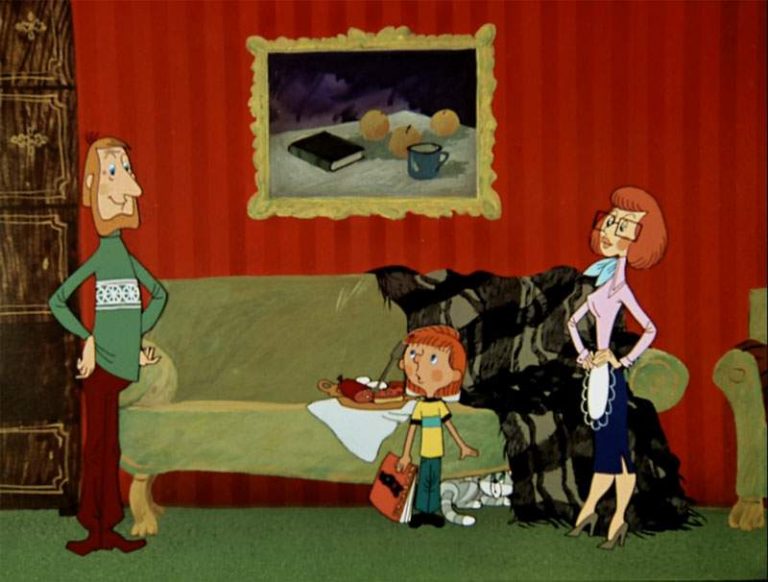 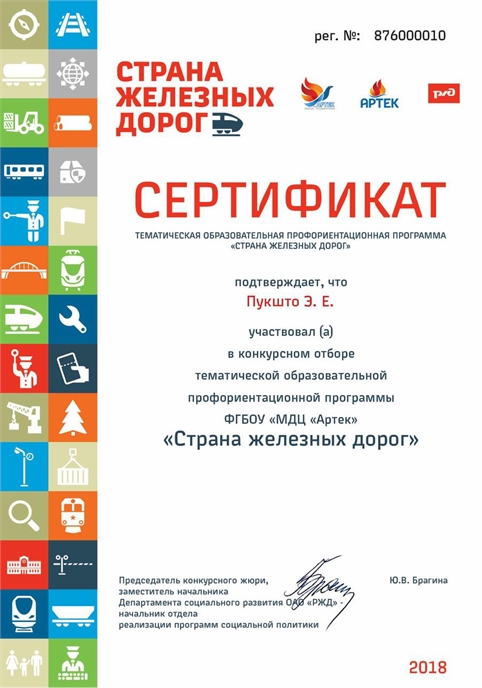 КАК на работу  уйдём мы вдвоём?
ГДЕ же ребёнку мы няню найдём?
Папе в поездку…
Маме на смену…
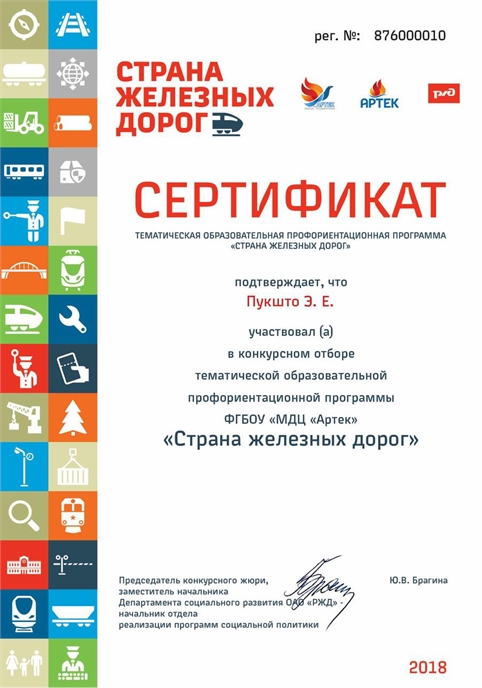 Ребёнок наш времени зря не теряет,
В поисковик тот вопрос забивает…
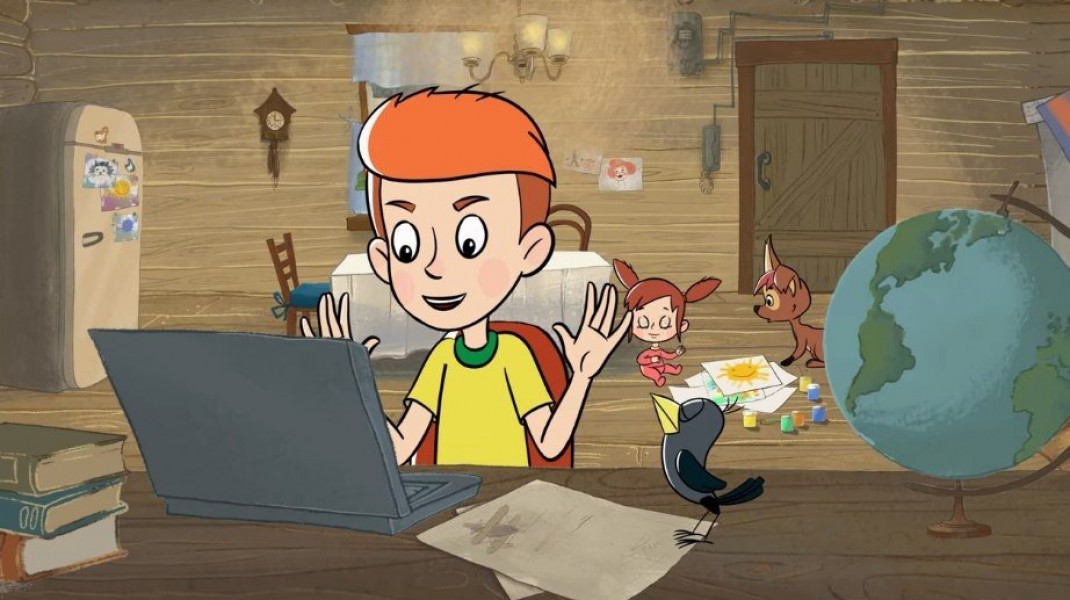 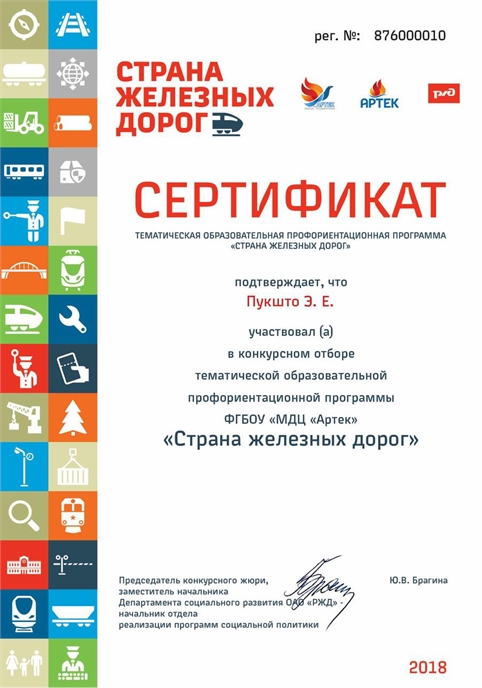 Малышу дал ответ Интернет
«Ок,  в школе №49 
 есть уютный уголок!»
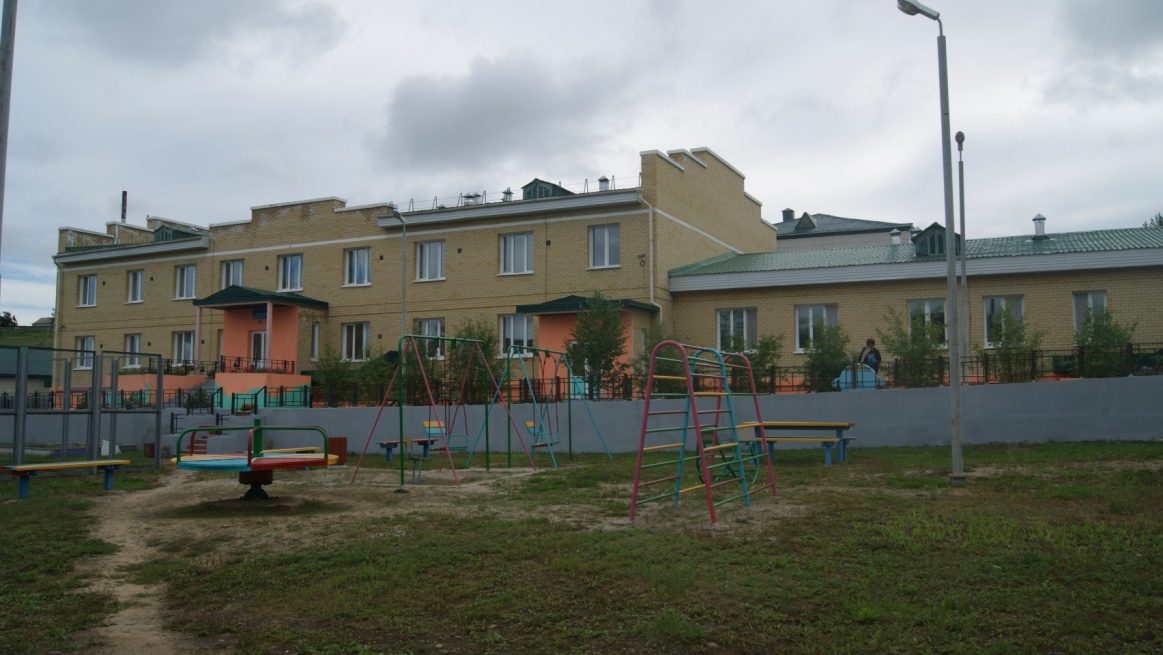 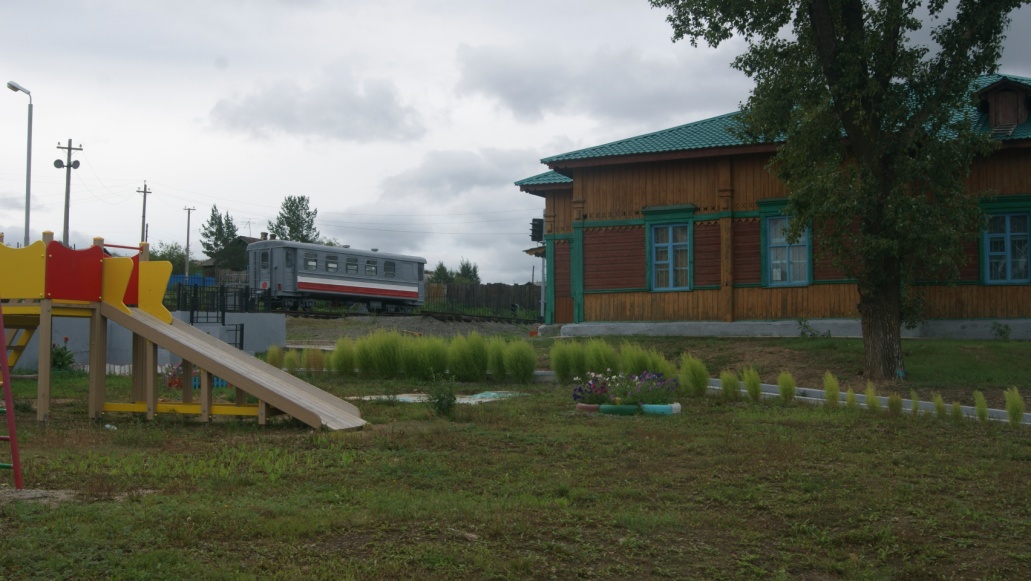 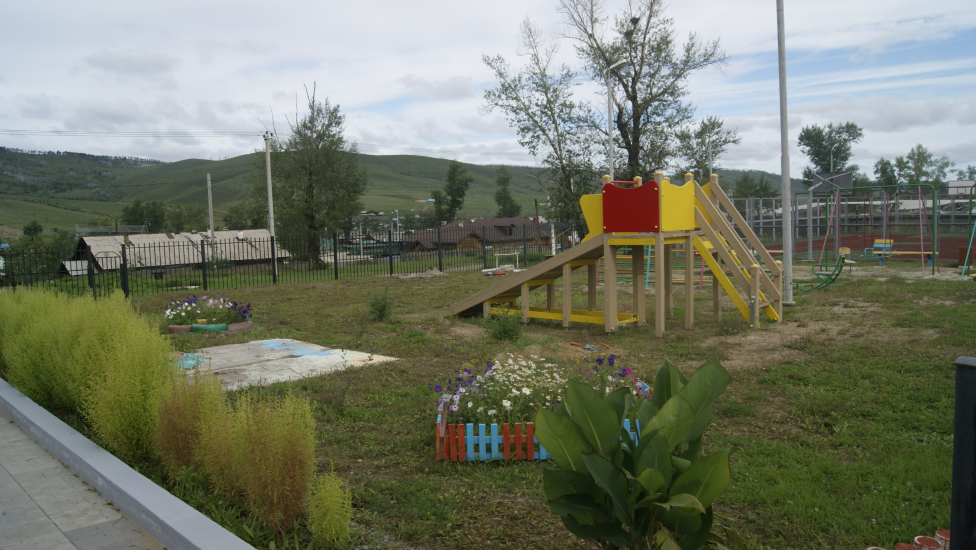 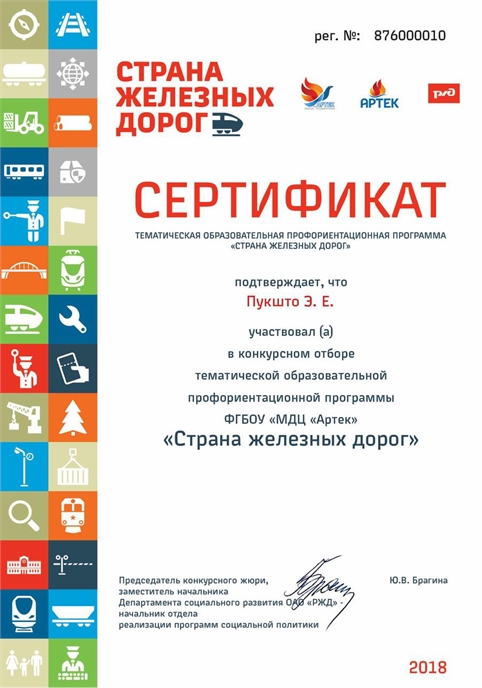 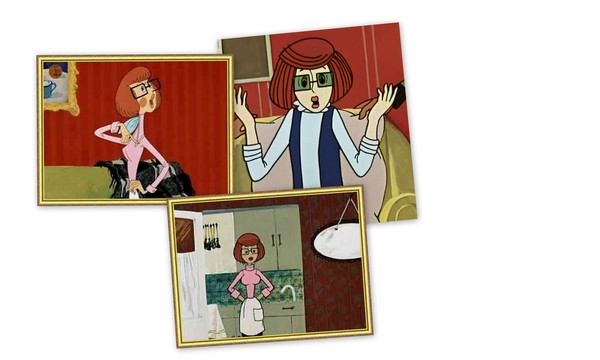 «Что будет он кушать? 
Вот главный вопрос! 
Нам нужно, чтоб сын наш Здоровеньким рос!»
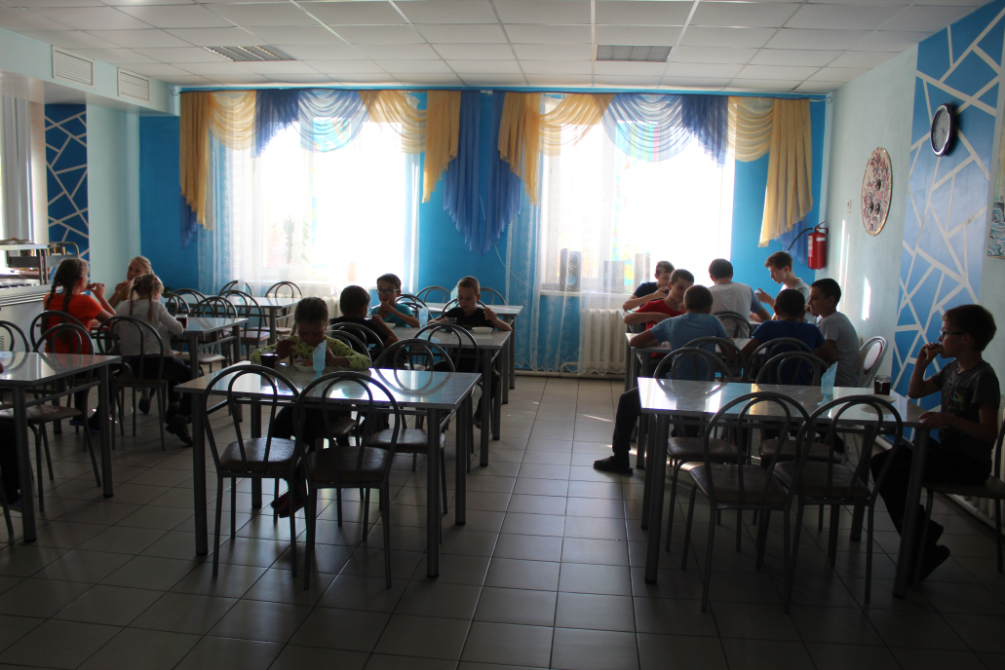 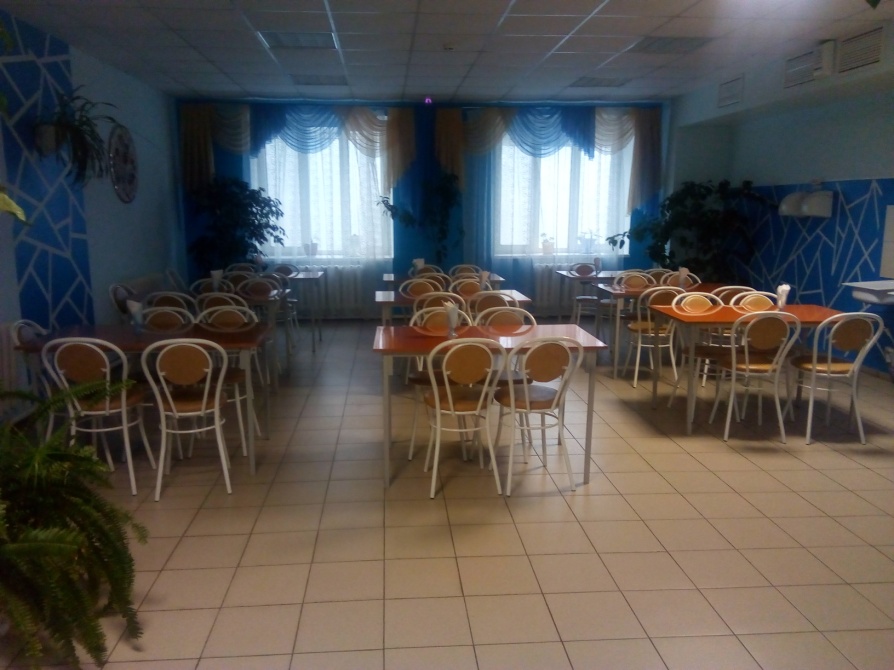 Здоровое  и  правильное 
   5-разовое питание
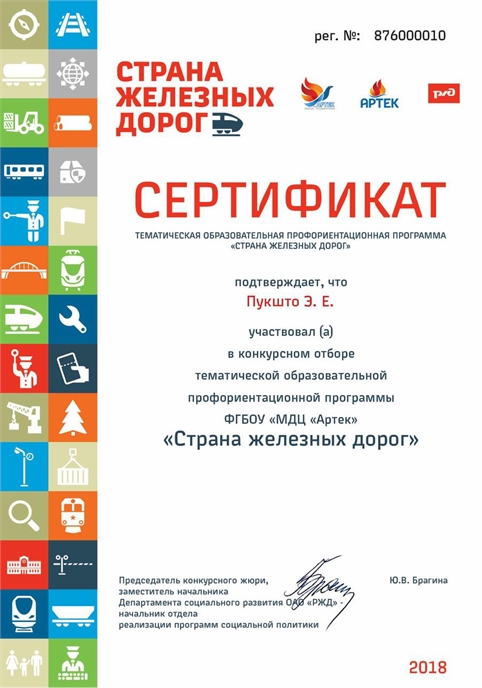 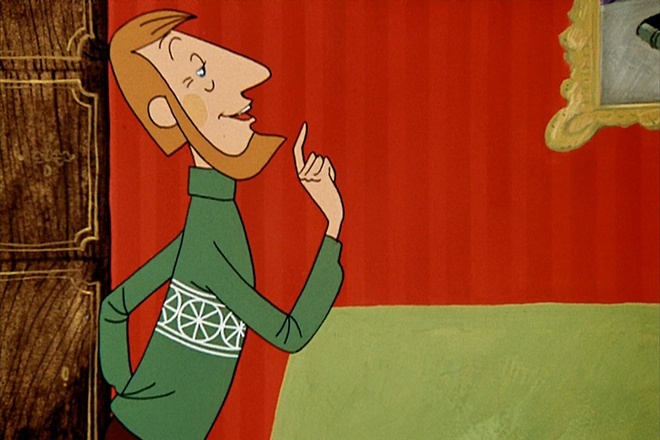 «Чем будет  он занят?
Срочно дайте ответ»
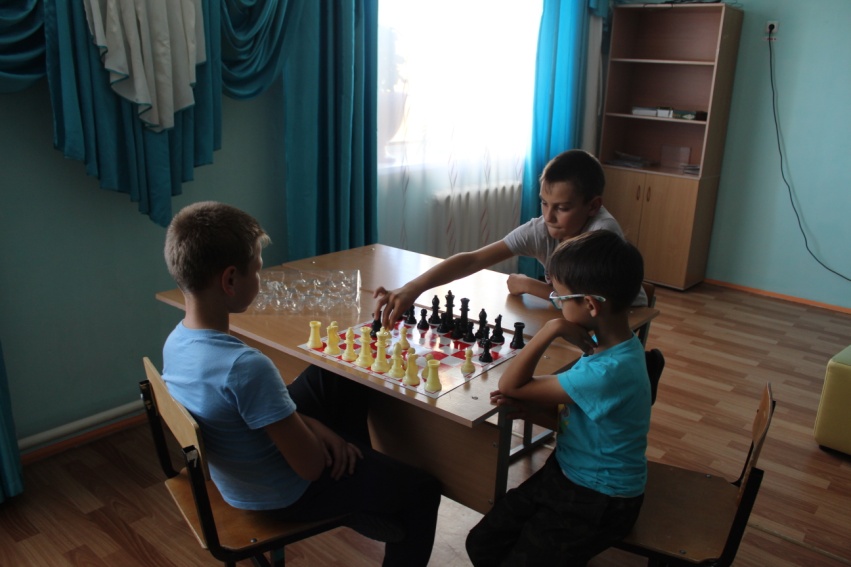 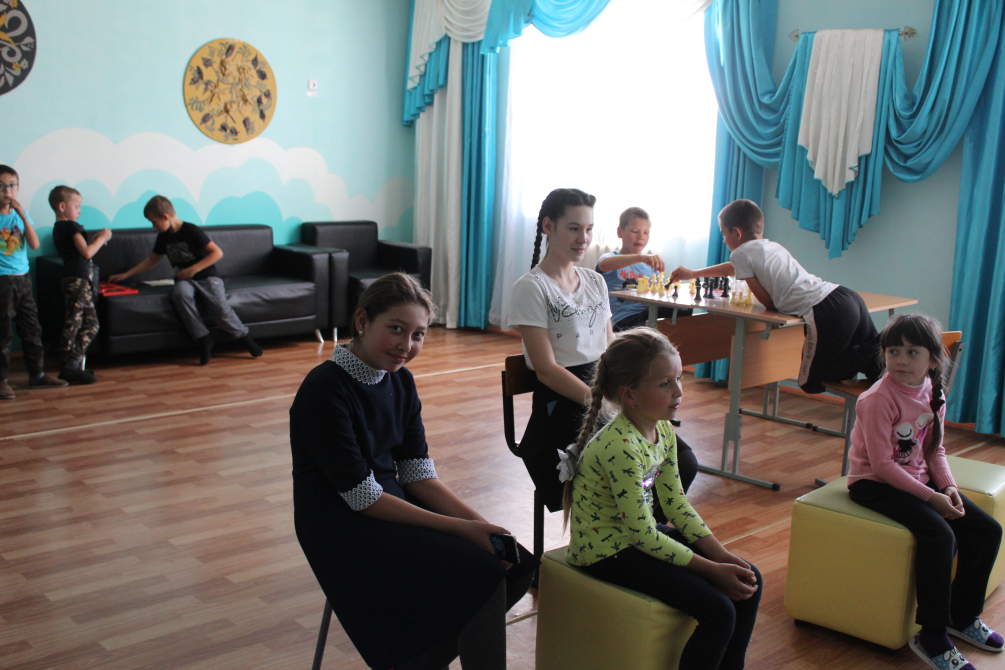 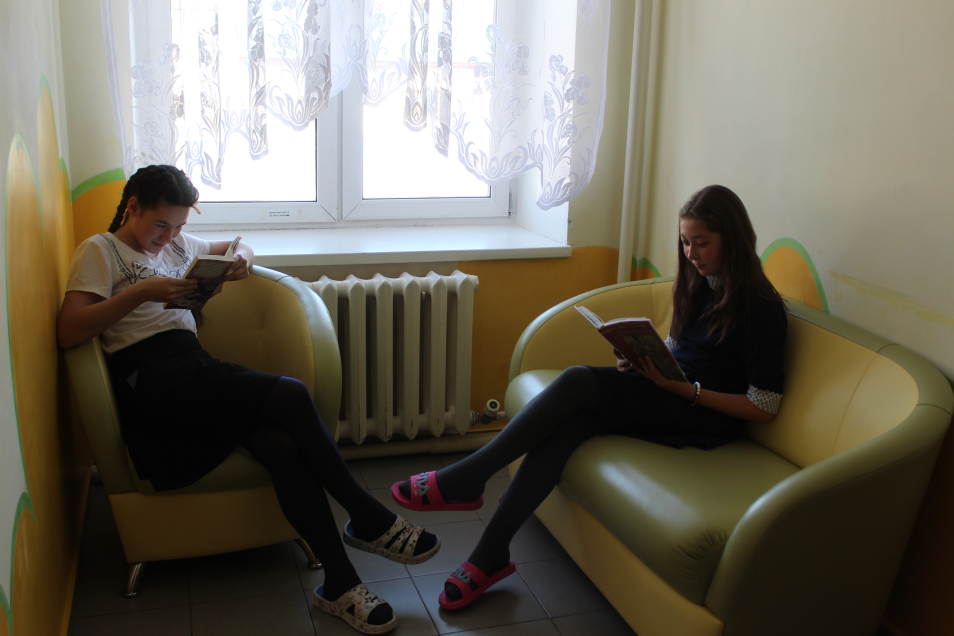 Организация досуга и внеурочной деятельности
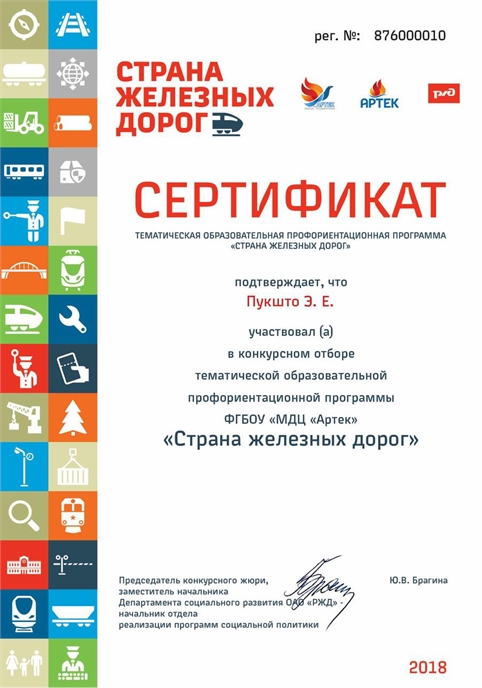 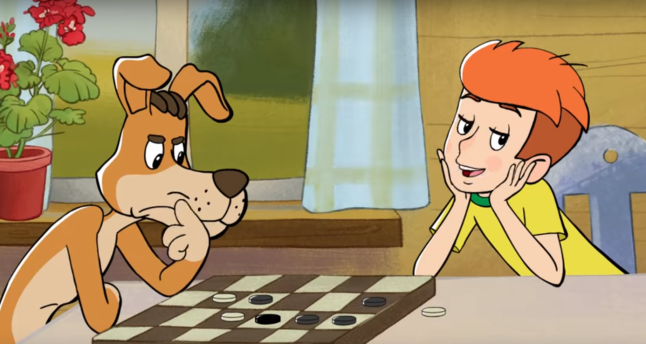 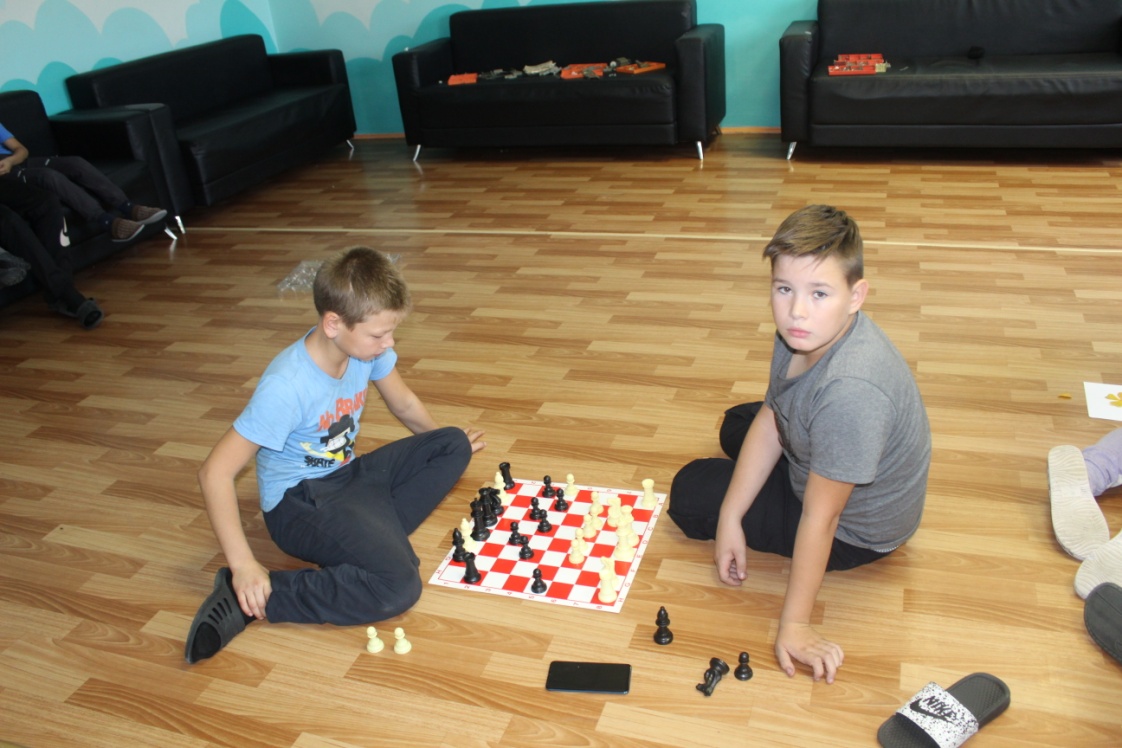 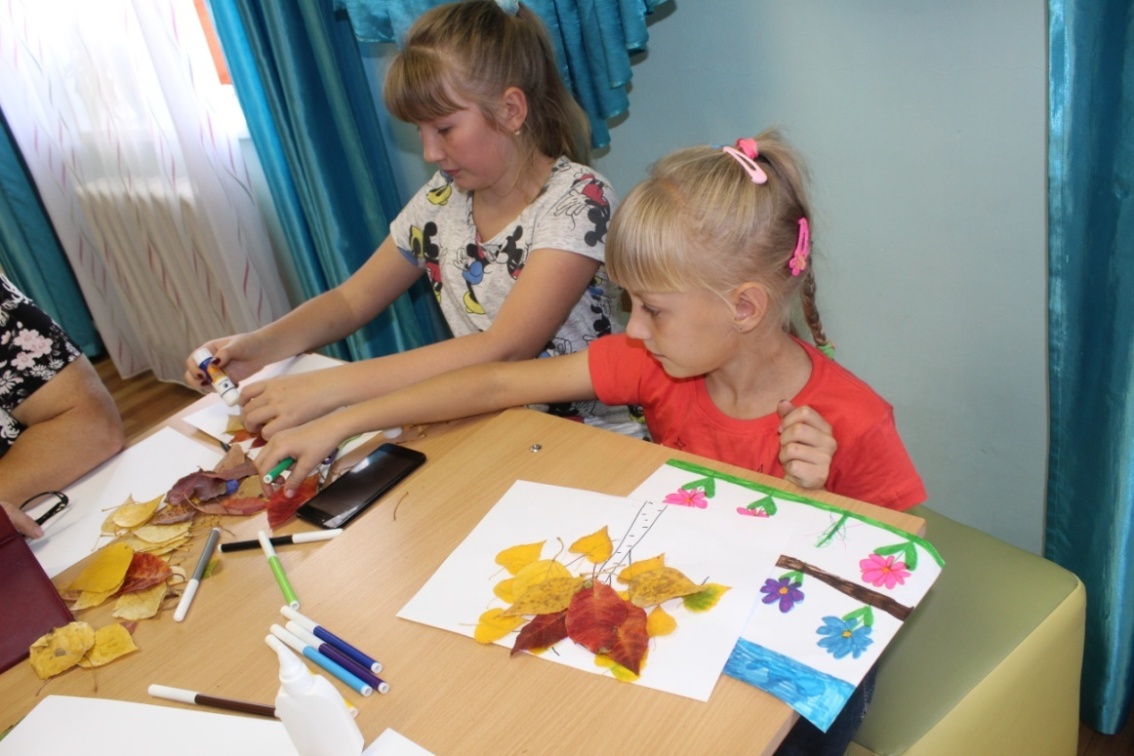 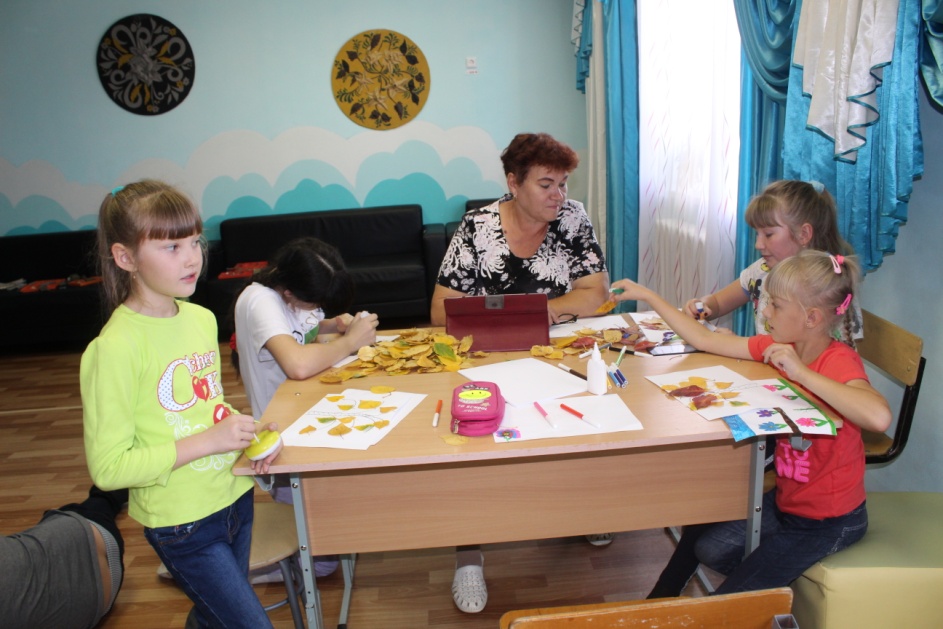 Настольные игры, декоративно-прикладное творчество
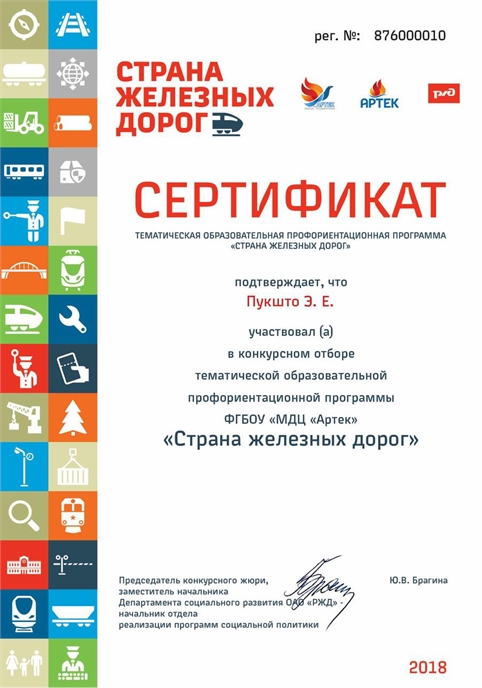 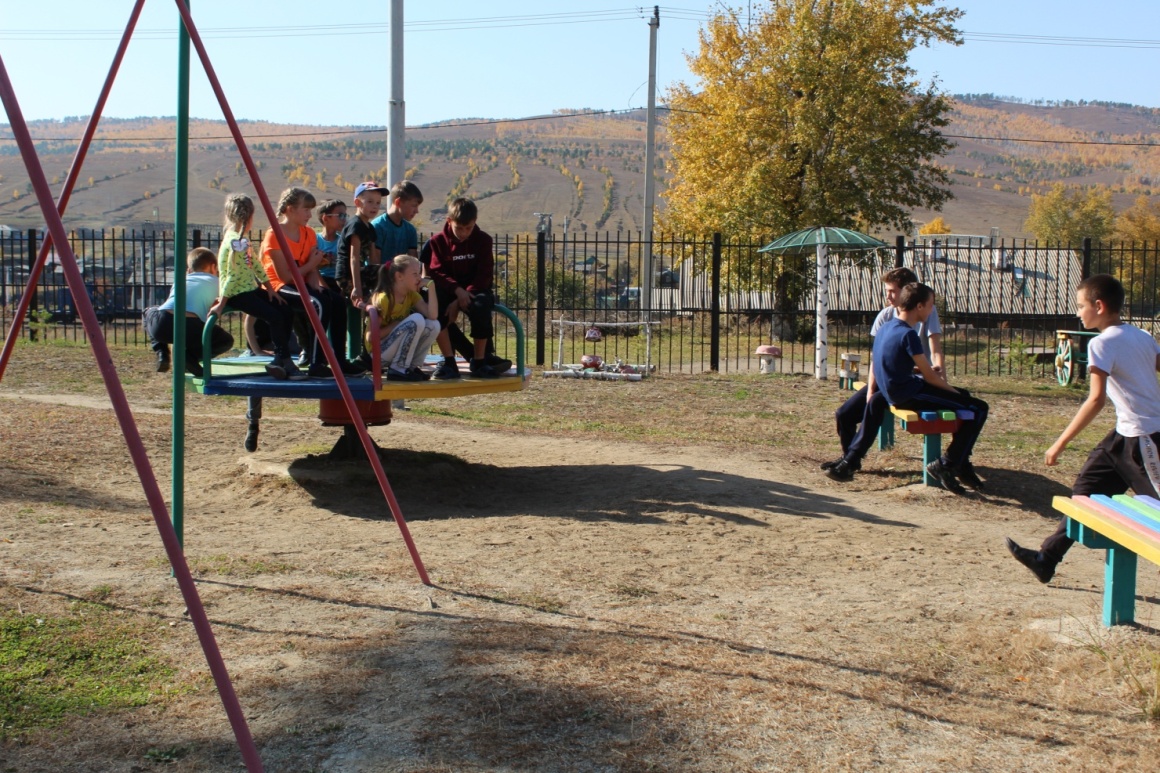 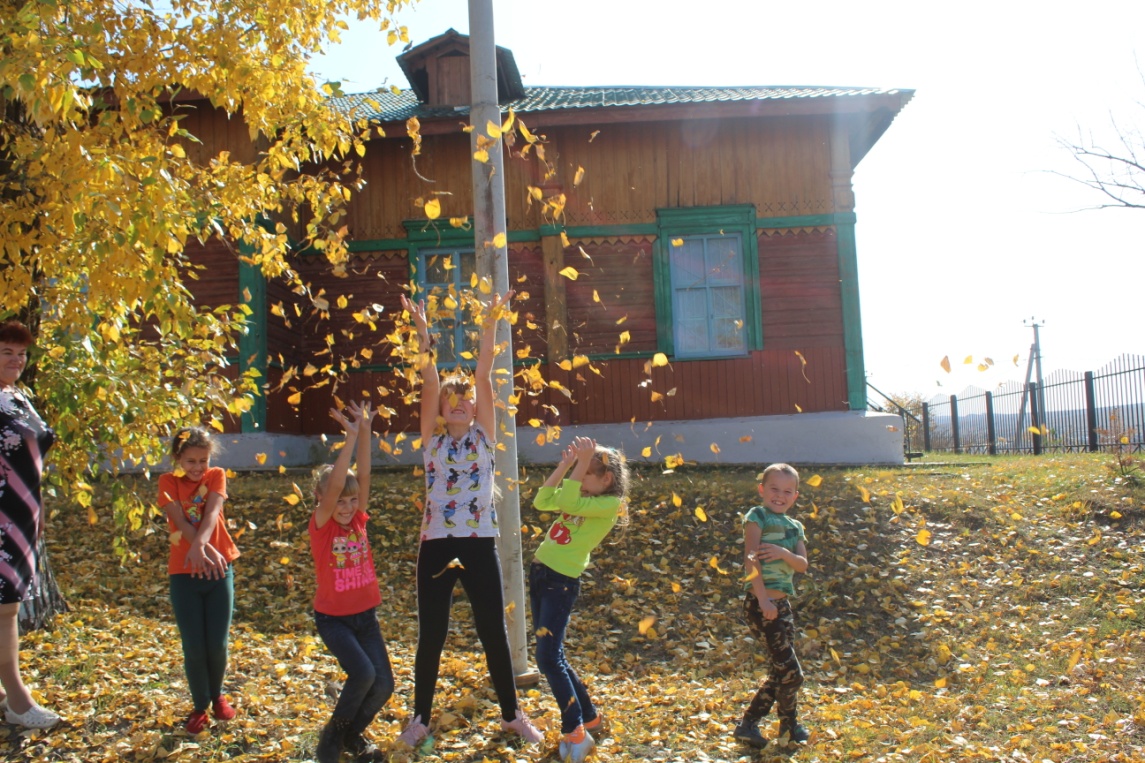 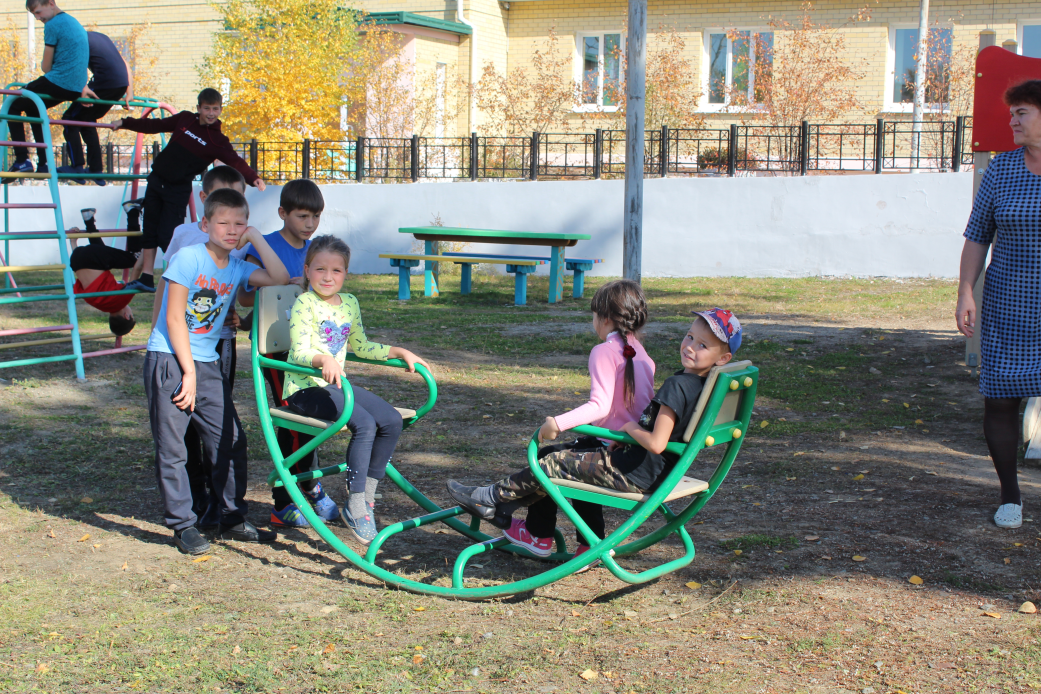 Игры и прогулки на свежем воздухе
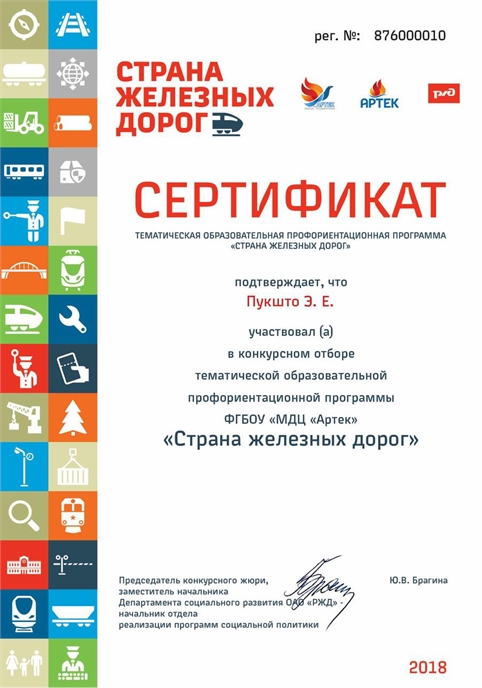 Организация  мероприятий и соревнований 
на спортивной площадке и в спортивном зале
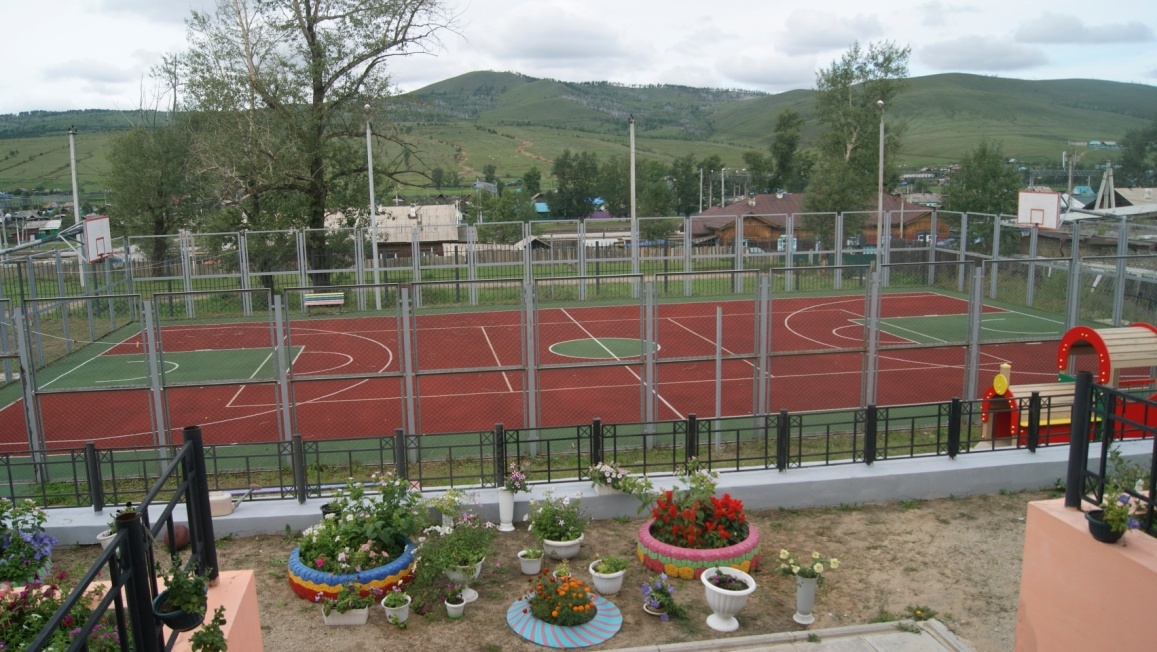 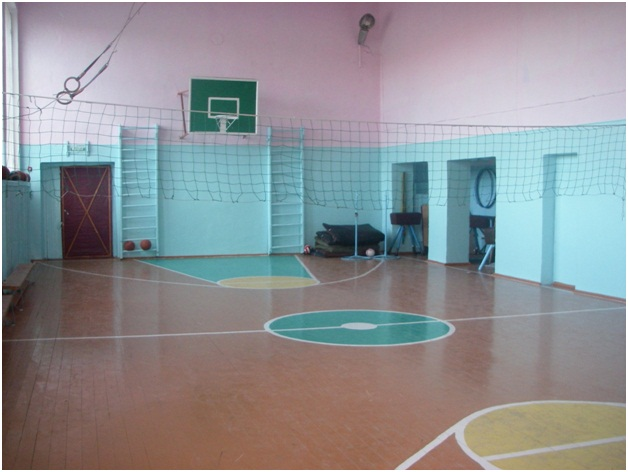 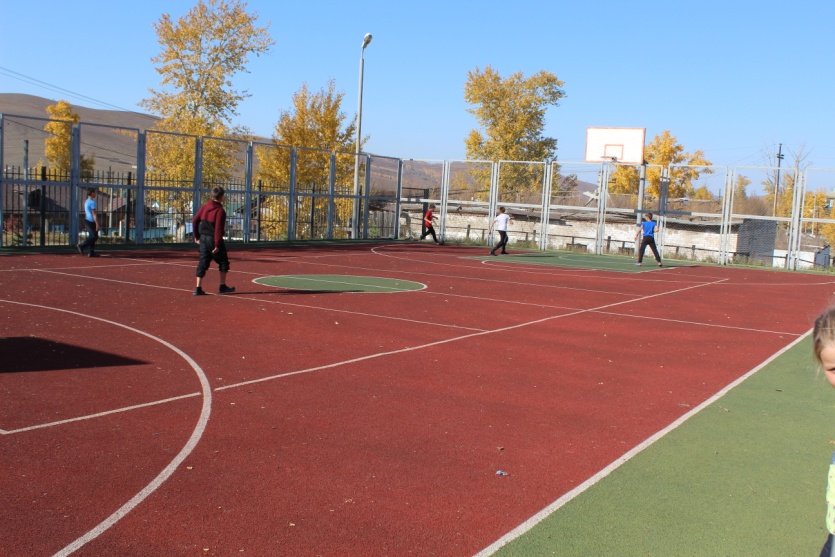 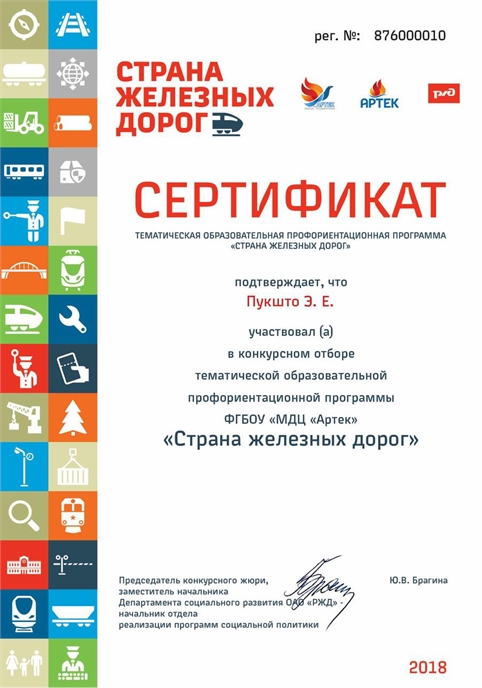 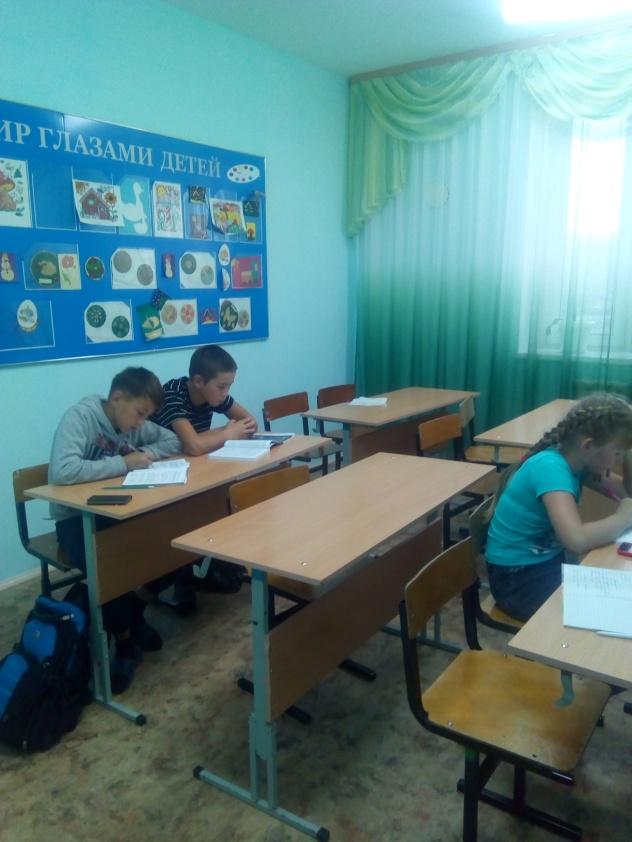 Выполнение домашнего задания с воспитателями
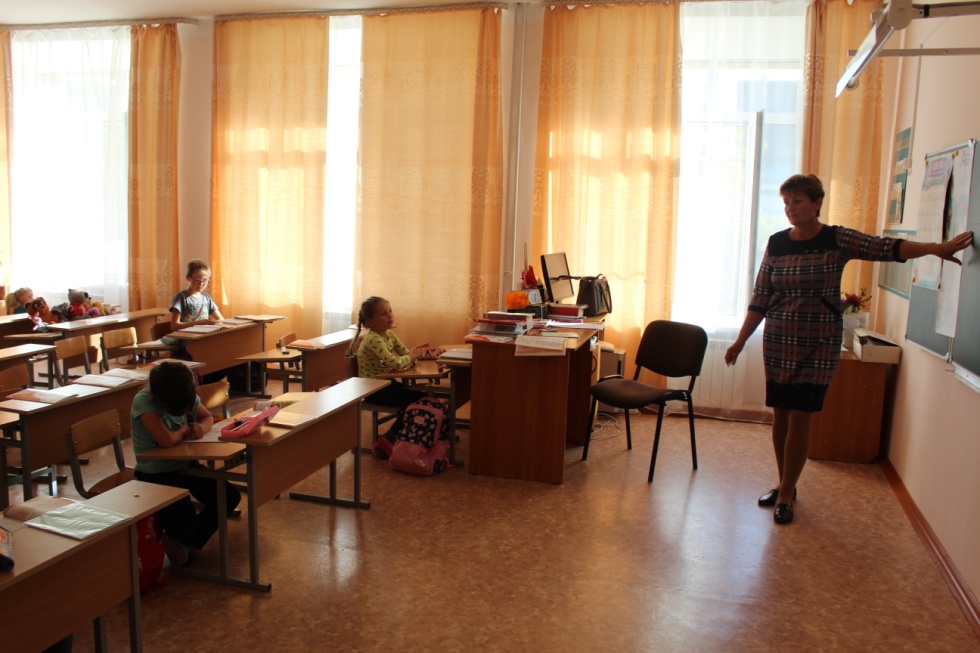 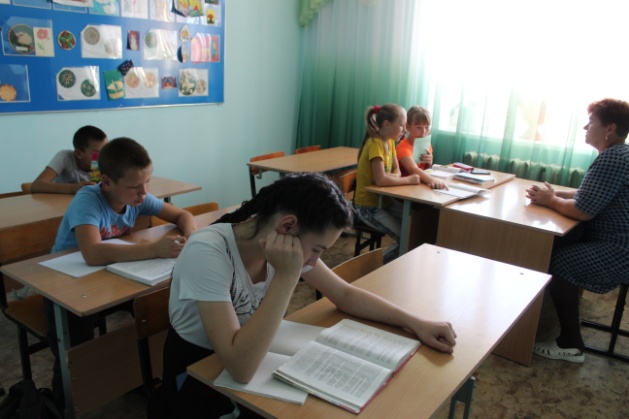 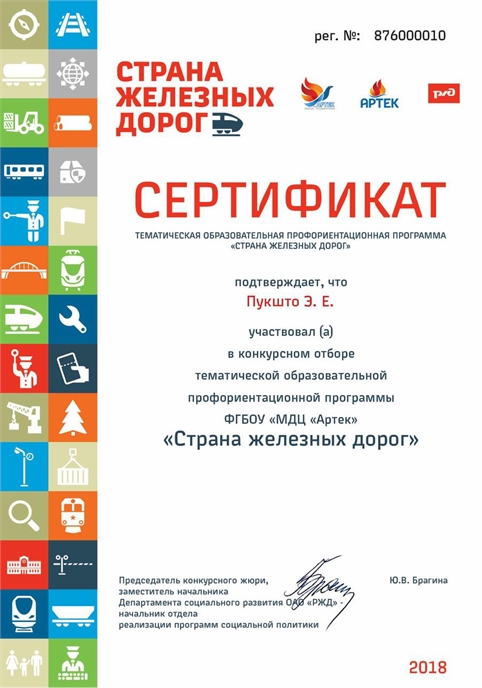 Уютные и комфортные 
2-х и 3-х местные комнаты для проживания
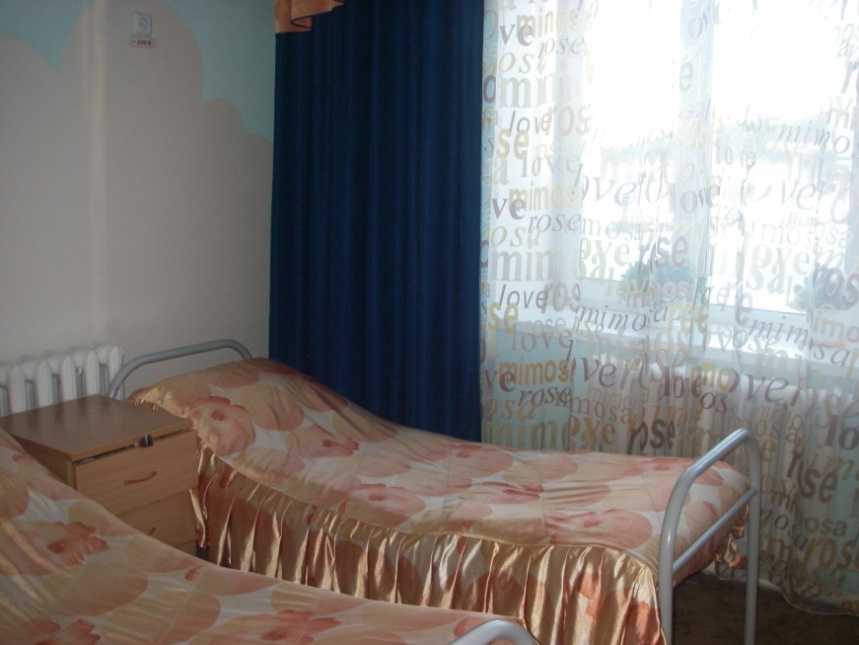 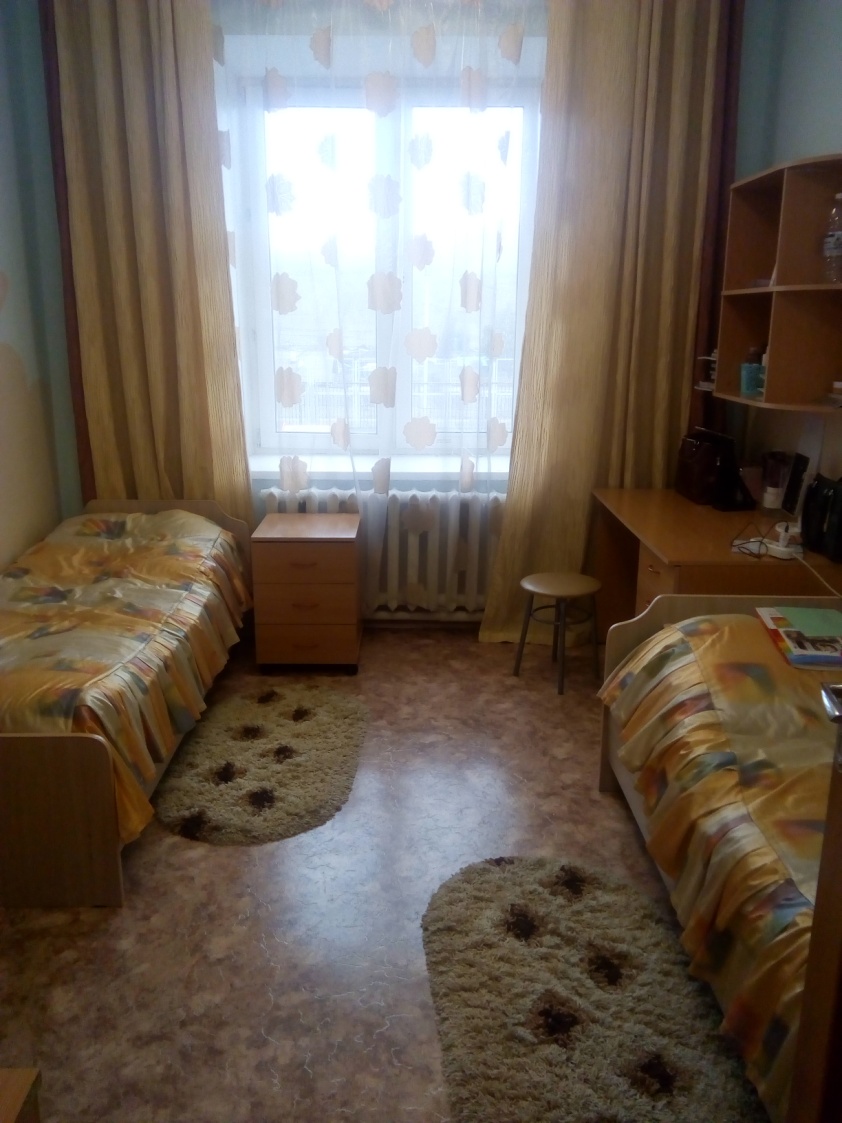 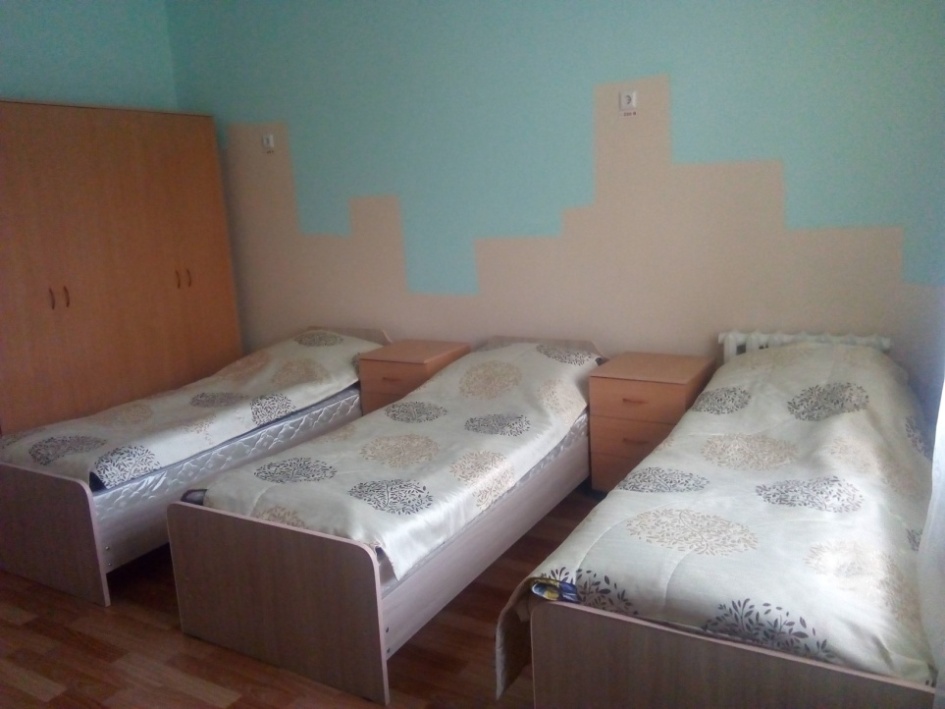 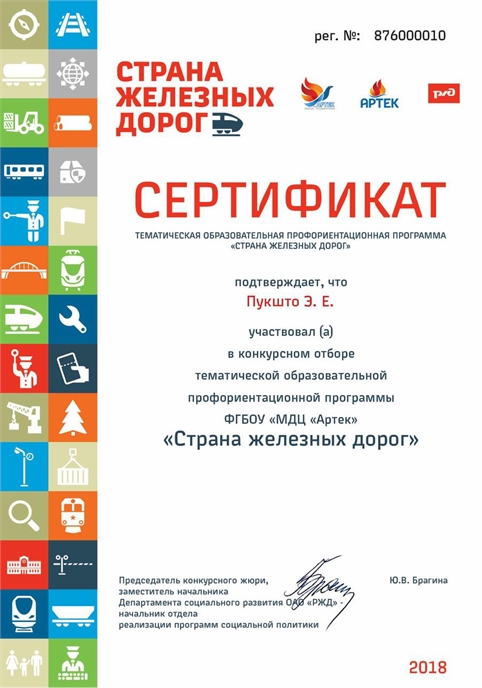 С радостным криком:
«Ура, Я нашёл!»
Вопрос обучения 
В семье был решен!
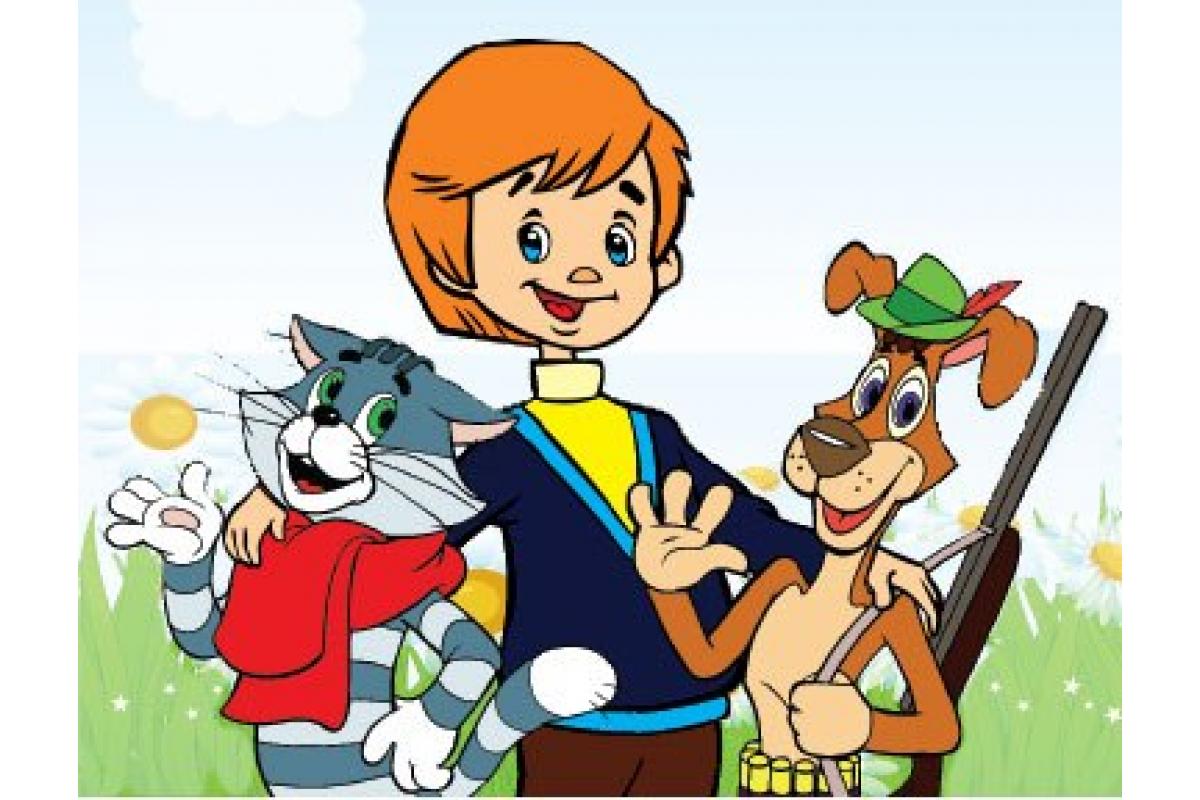 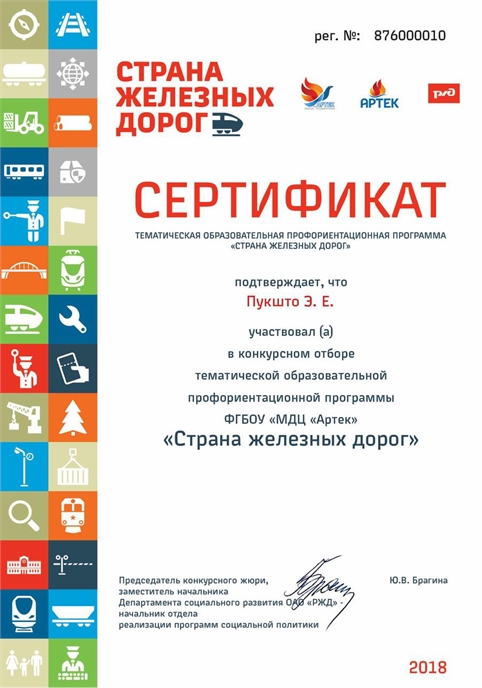 Мальчишки и девчонки,
А также их родители!
Учиться в нашей школе
Сегодня не хотите ли?
О школе, проживании
Сайт расскажет наш
Вот адрес и контакты-
Бери на карандаш!
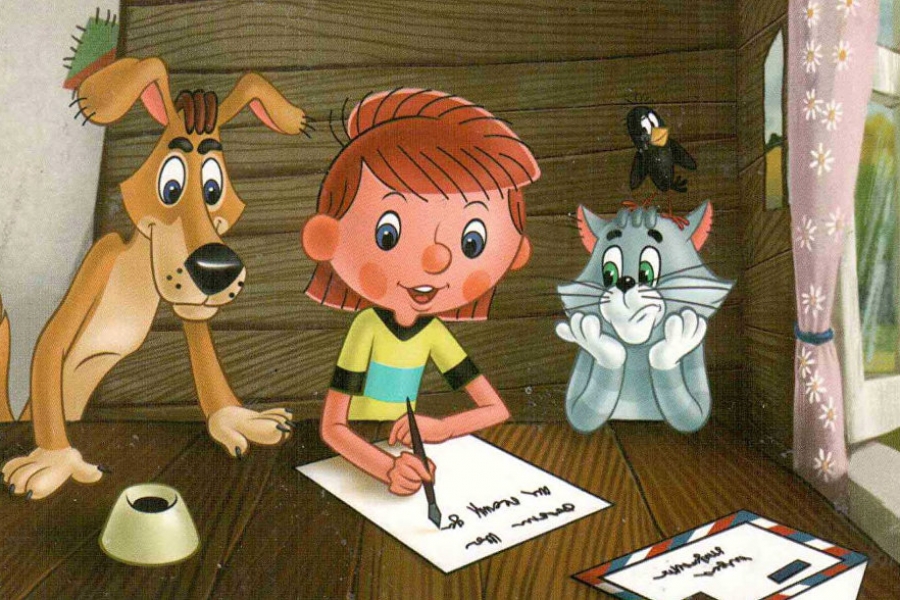 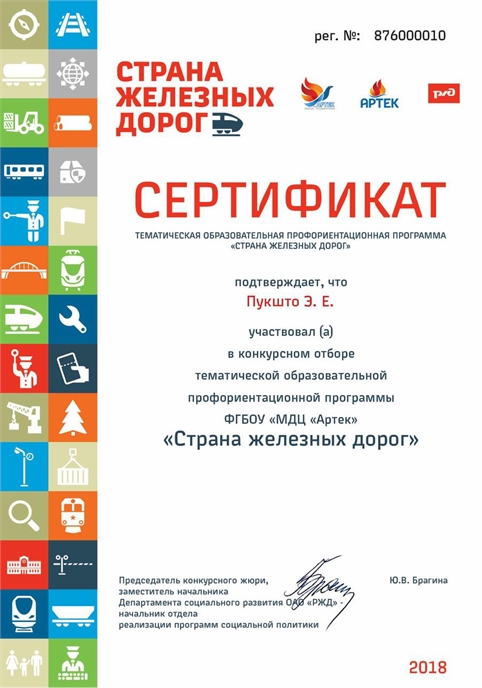 Контакты  
 673333, Забайкальский край,
Карымский район,
с. Адриановка, ул. Школьная, 13
Тел./ факс  45 – 8- 45,
E-mail: shkola49.oaorzhd@yandex.ru
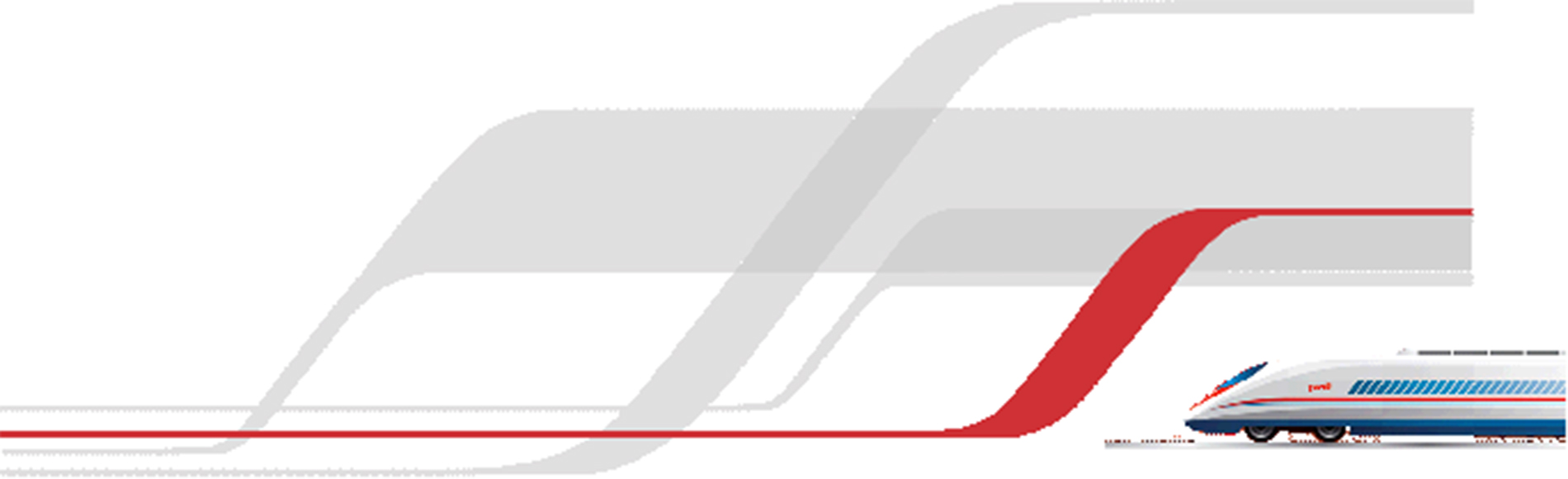